Project DELFT Digitizing Ethnological Films -  an Expedition from Analogue to Digital
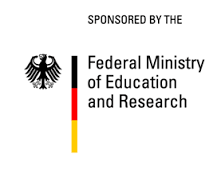 Miriam Reiche
No Time to Wait Conference, October 25-26, 2018
DELFT: The Film CollectionInstitut for Scientific Film IWF
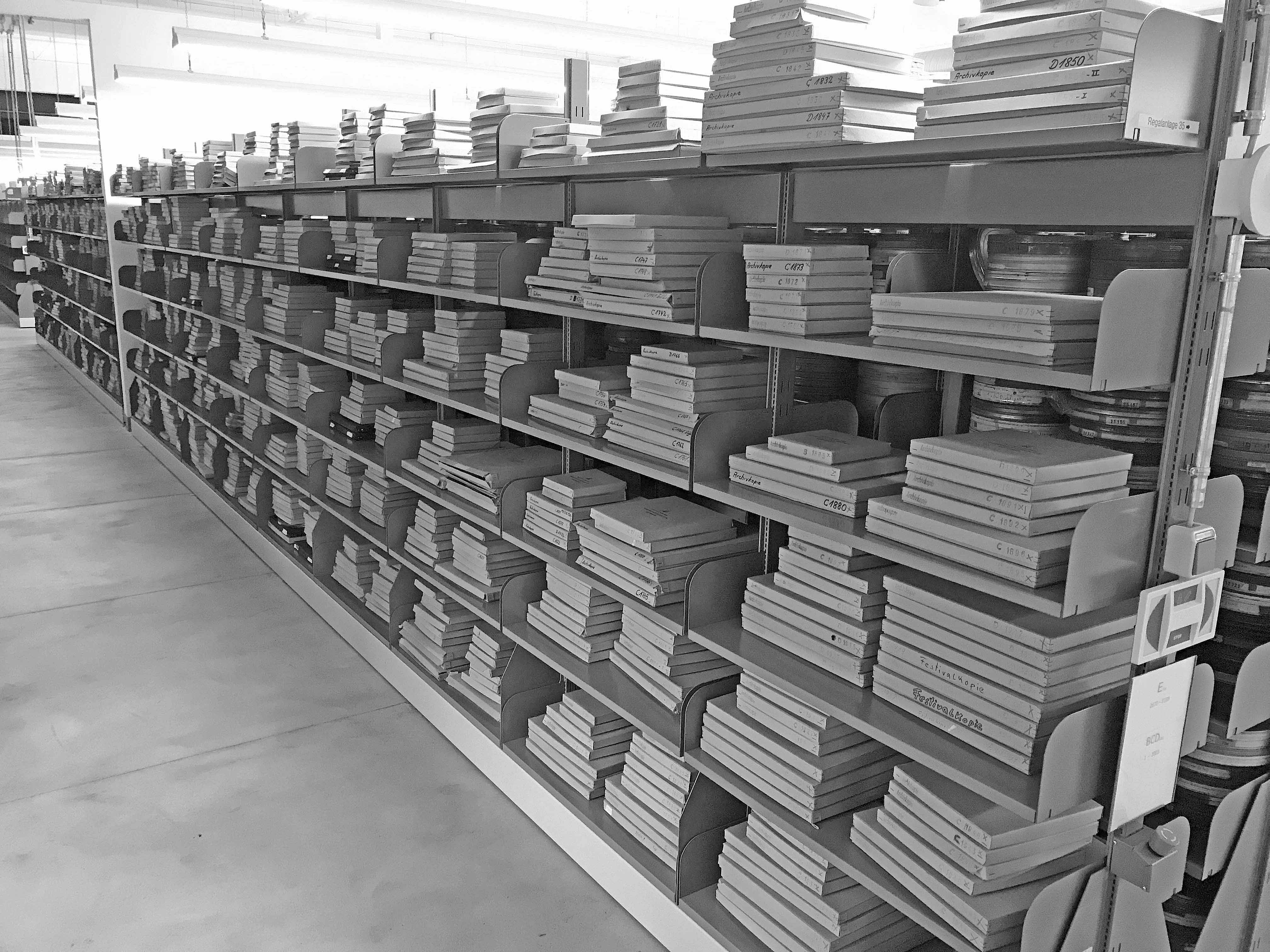 11.500 film titles
33.000 film copies
One of the world‘s largest collections of scientific films
DELFT: The Ethnological Films of the Encyclopaedia Cinematographica
Founded in 1952 by Gotthard Wolf
Natural Sciences, Technology, Life Science, Medicine, Cultural Studies, Psychology
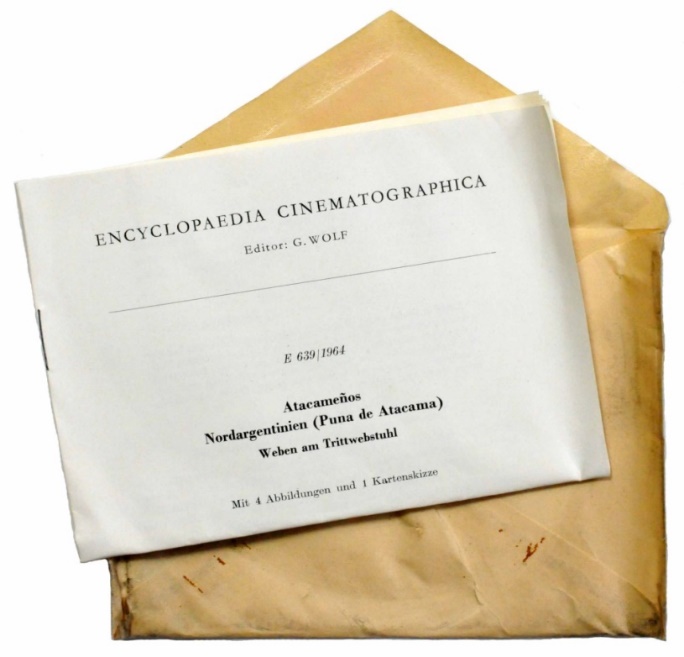 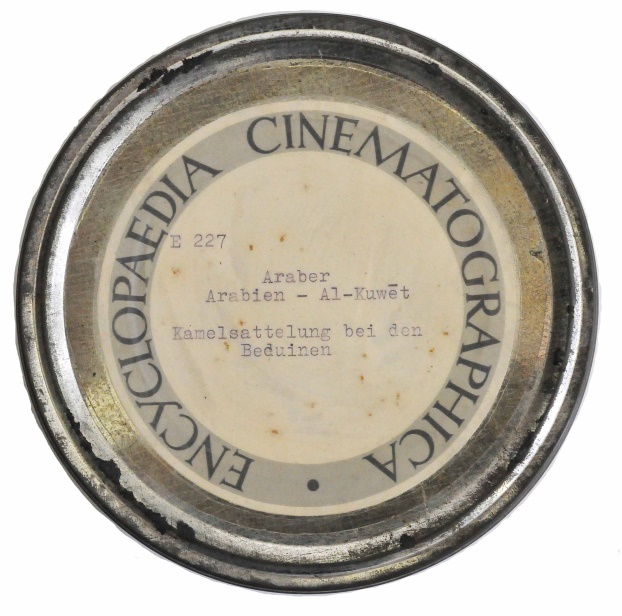 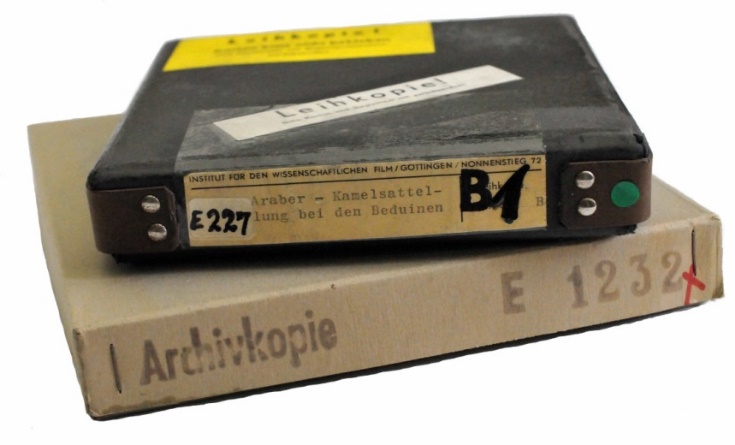 DELFT: The Ethnological Films of the Encyclopaedia Cinematographica
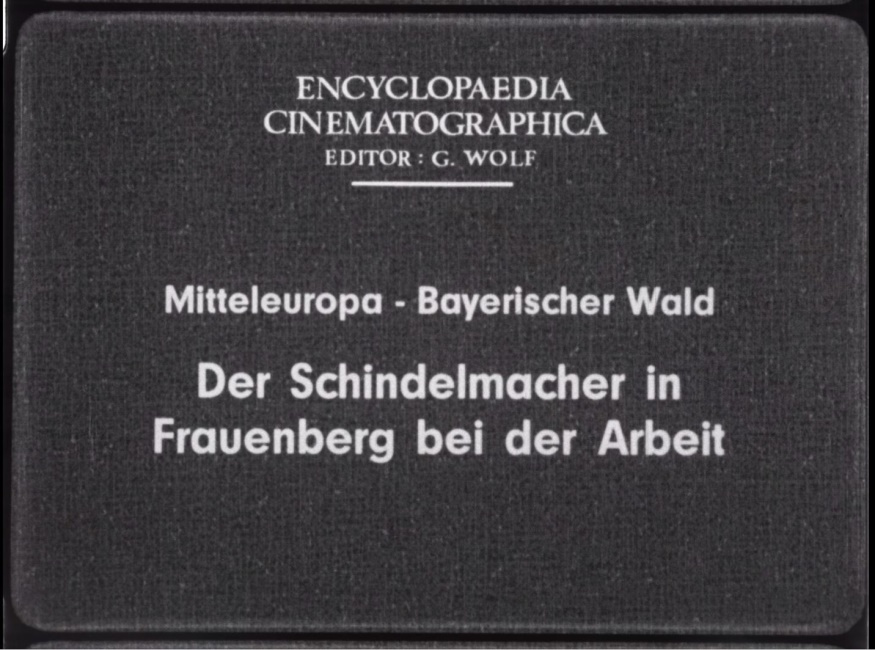 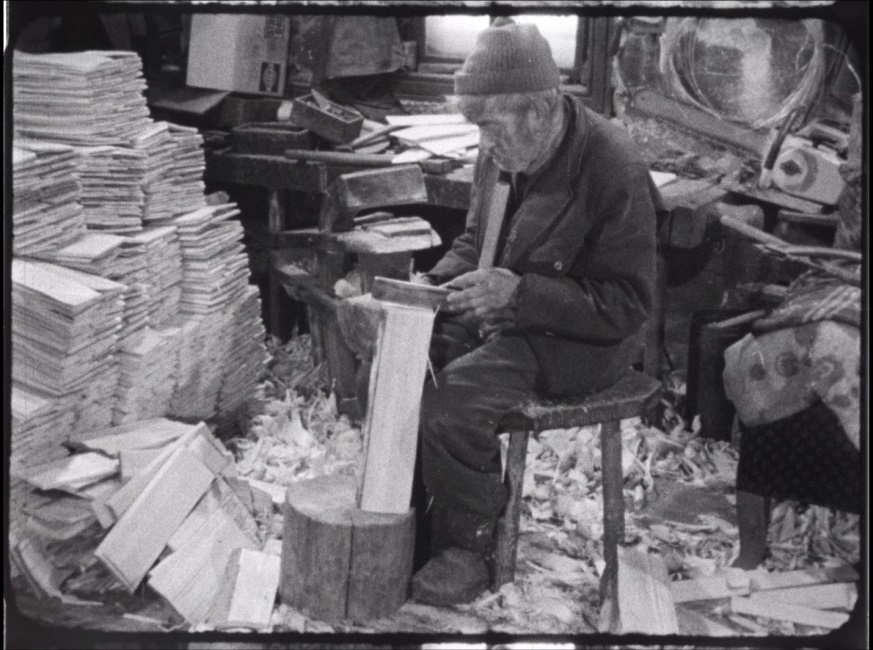 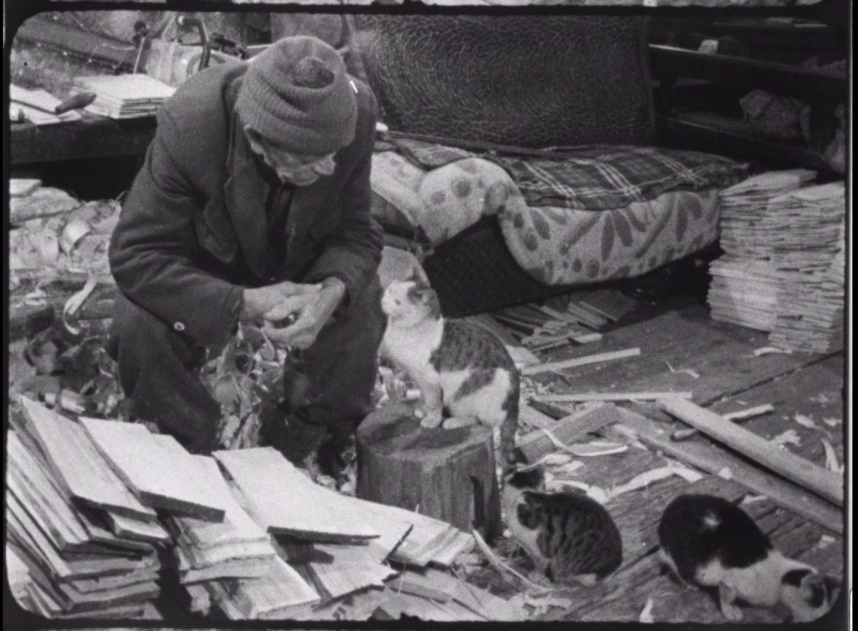 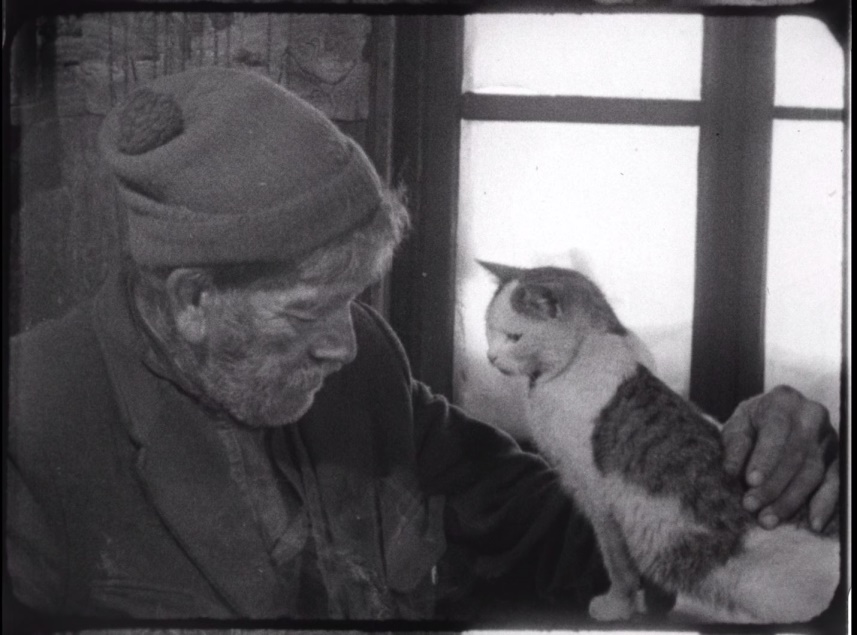 DELFT: Film Stock
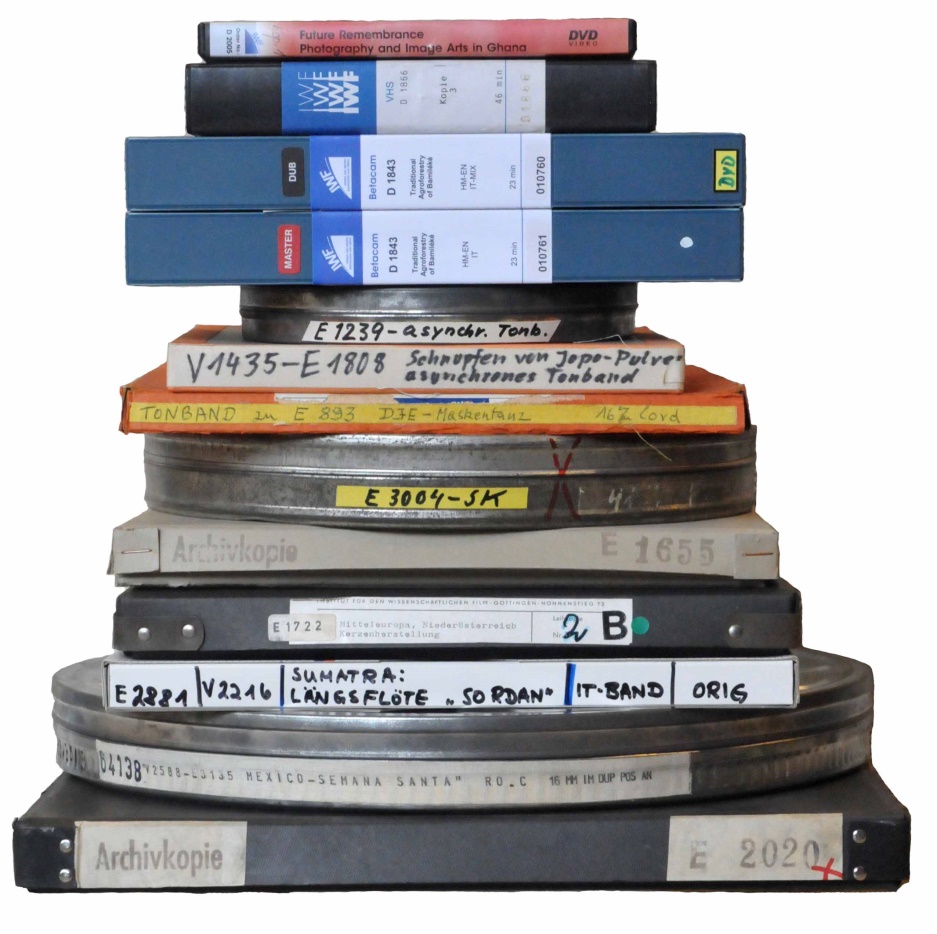 16mm Film copies (film base celluloseacetat, safetyfilm)
black and white, colour
silent films
films with optical tracks
SEPMAG, magnetic tape
asynchronous audiotapes
Digital Betacam 
additional material
DELFT: Project Goals
Project Duration: October 2017-September 2019

Digitization of ca. 2000 film titles, approx. 500 hours of film  

Cataloguing of the films

Making the films available via TIB‘s AV-Portal 

Clarification of legal rights 

Digital Object Identifier DOI for each film 

Digital preservation
DELFT: Process
Step 1: Selection of the film copy
Step 2: Choosing target format 
Step 3: Digitizing 
Step 4: Quality control
Step 5: Digital preservation
Step 1: Film Copy Selection
Each digitizing project starts with the selection and description of the analogue object!
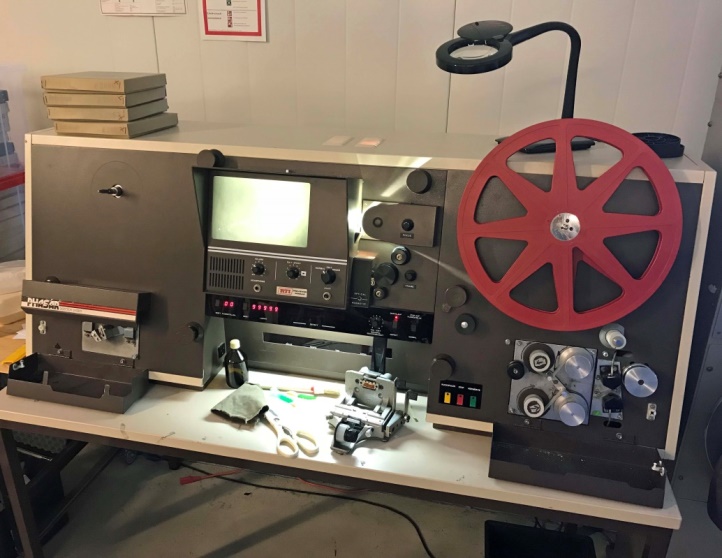 Filminspector RTI Pulsar
Selection of the film copy 
Recording data for each film:
Copy
Mechanical damage
Vinegar
Shrinkage
Colorfading
Step 2: Target Formats 16mm Film
Original Format: 
16mm Films positive black/white or color
Resolution: 2K 
Sampling rate 10 bit
Color model and subsampling RGB 4:4:4
Frame rate: comparable to the original (16/18/24FPS) 
Overscan

Target Format
Container: Matroska (.mkv)
VideoCodec: ffv1, Version 3 (GOP of 1, 16 Slices, CRC-Checksums per Slice)
Audio-Codec: linear PCM 96 kHz / 24 bit 

Derivative Copy
Container: MPEG-4 
Video Codec: H.264, CRF 20 
Compression to 65% 
original scanning resolution without scaling 
4:3 aspect ratio
Audio Codec: AAC
Step 2: Target Formats Digital Betacam
Original format: Digital Betacam black/white or color

Resolution: 720 x 576 Pixel 
Framerate comparable to the original 
Quantization/Bit: 10 bit
Color Space: Y′CBCR 
Subsampling: 4:2:2
Master Interlaced
Derivative Progressive
Step 3: Digitizing
Scanner: MWA Nova Spinner S  
sprocketless and capstanless motion transport 
unlimited shrinkage, warped film 
large rollers for reduced stress on splices or brittle film
stable filmtransport
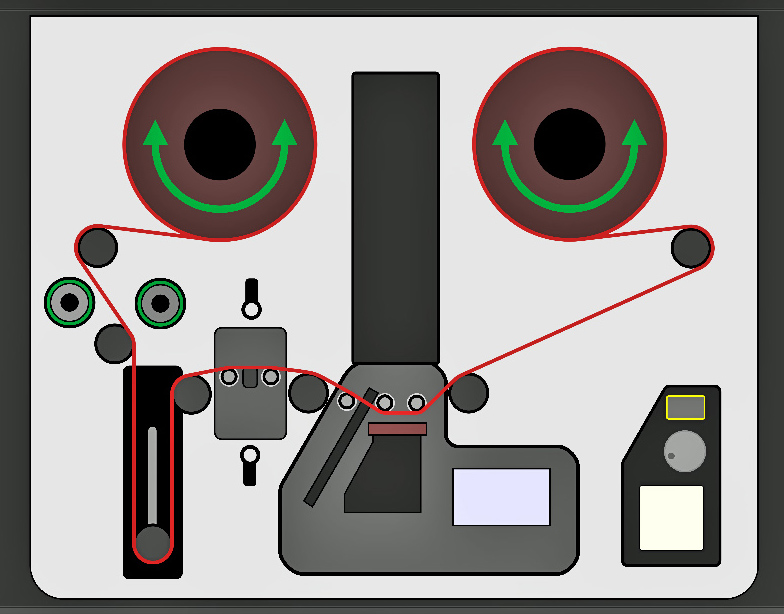 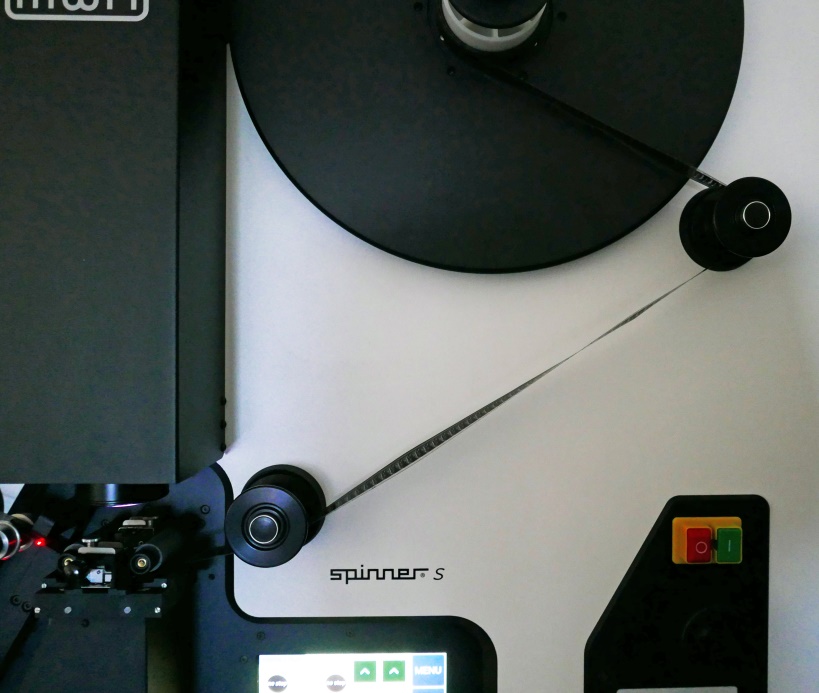 Warped film in the scanner
Step 3: Digitizing
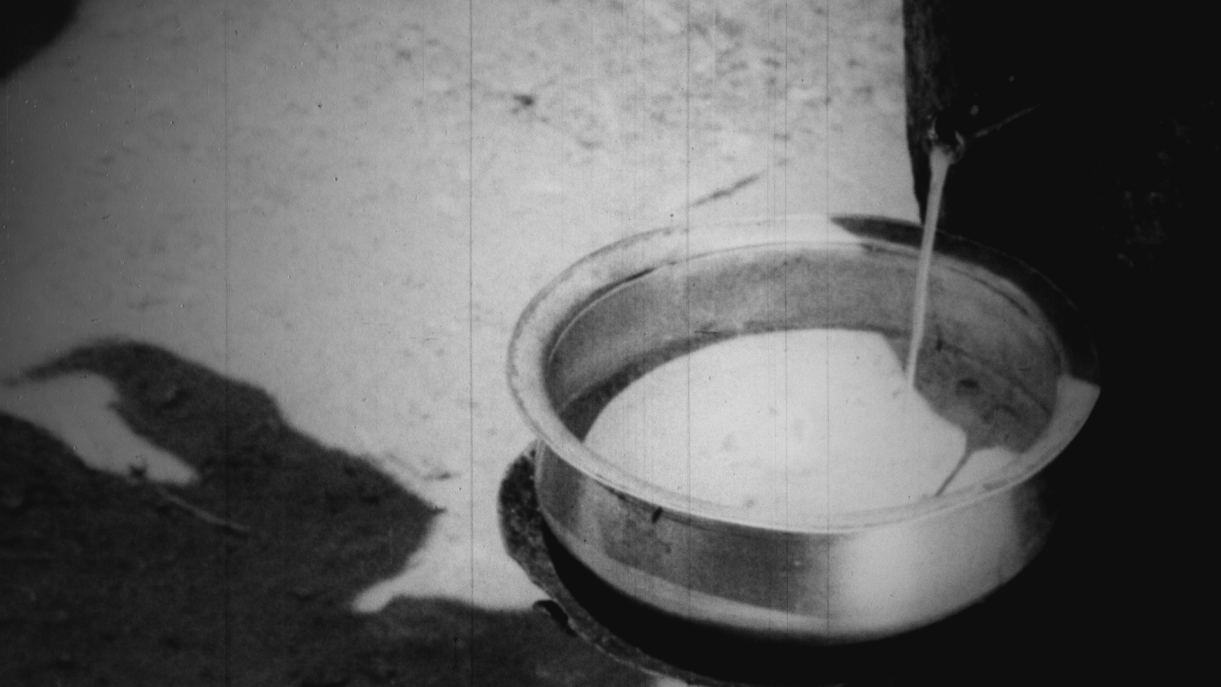 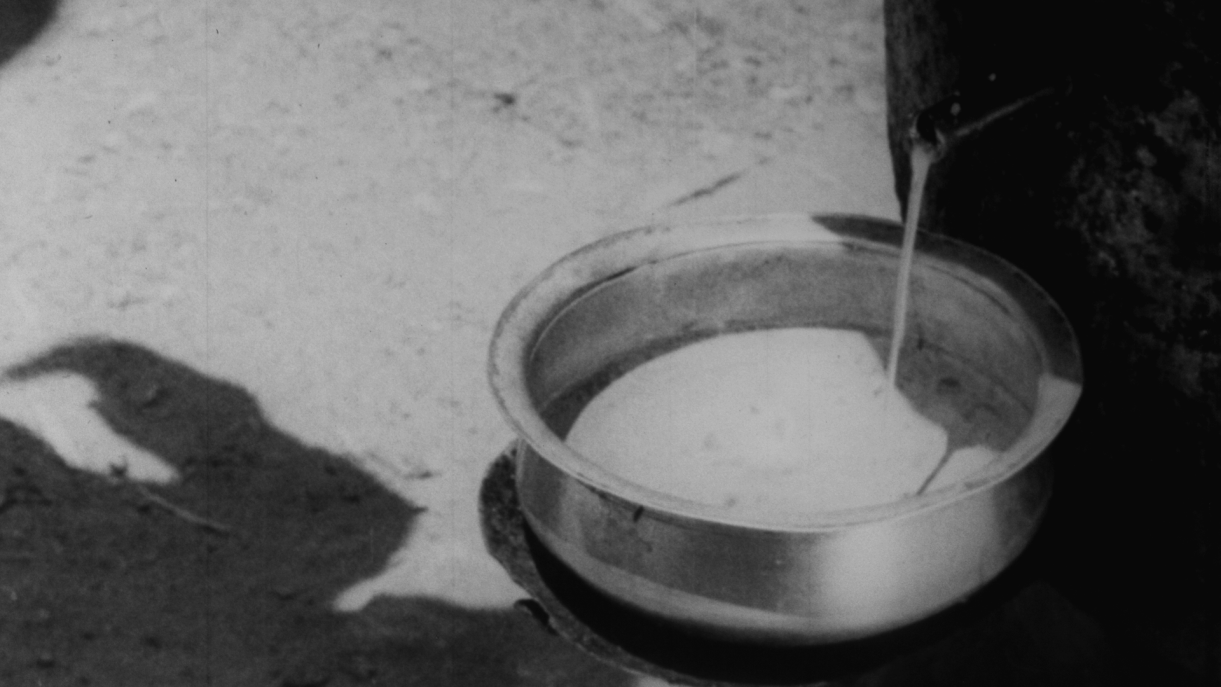 The scanner's diffuse light source reduces the effects of mechanical damage such as scratches etc.
Step 4: Quality Control
→ 7 hours Film per Week → 2TB SSD Harddrive 

Archival master ffv1/mkv
Derivative copy H.264/mp4 and H.265/mp4 
Checksums framemd5
Technical metadata  

Correct name of the file
Content completeness: film title, film duration
Image quality (artifacts etc.)
Playability of the master
File format validation
Policy alignment 
Checksum check
Step 5 Digital Preservation
AV Material in the Digital Archive
Collection: Projectnumber xyz (x films)
SIP = Submission Information Package
DELFT Experiences: Quality…an example: Digitizing 2007
Source material: 16mm - but which copy?
Resolution: SD and HD  - but which film in which resolution?  
Retouching, color correction - no documentation!   


→ The digitization took place 20 years ago and we already have loss of information!
DELFT Experiences: Definition of quality
Sustainability in the choice of digitization parameters
Collecting of standardized metadata  
Documentation of the source material
Preservation of the originals  
Retaining the authenticity of the original material
DELFT Experiences: Retaining the authenticityof the original
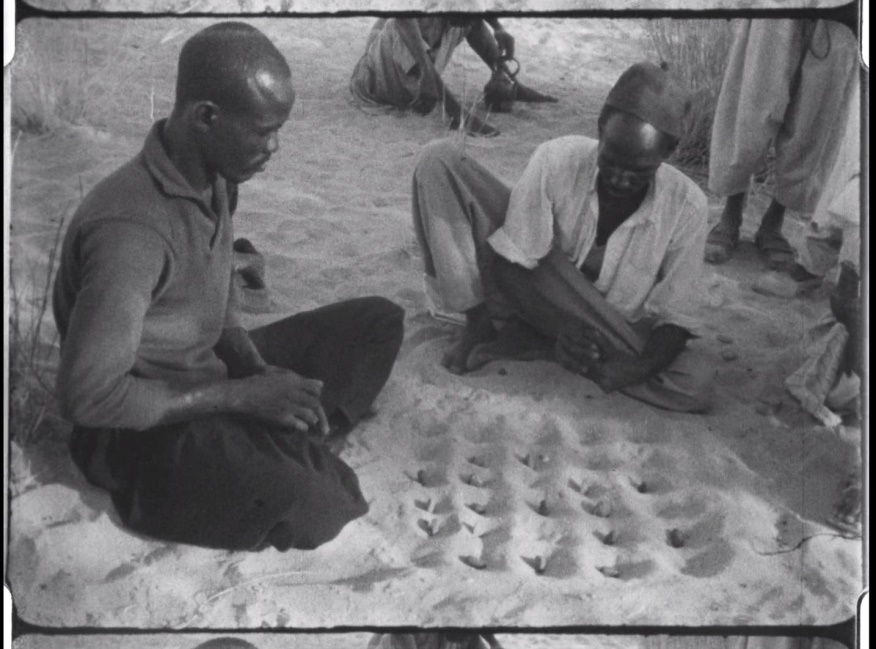 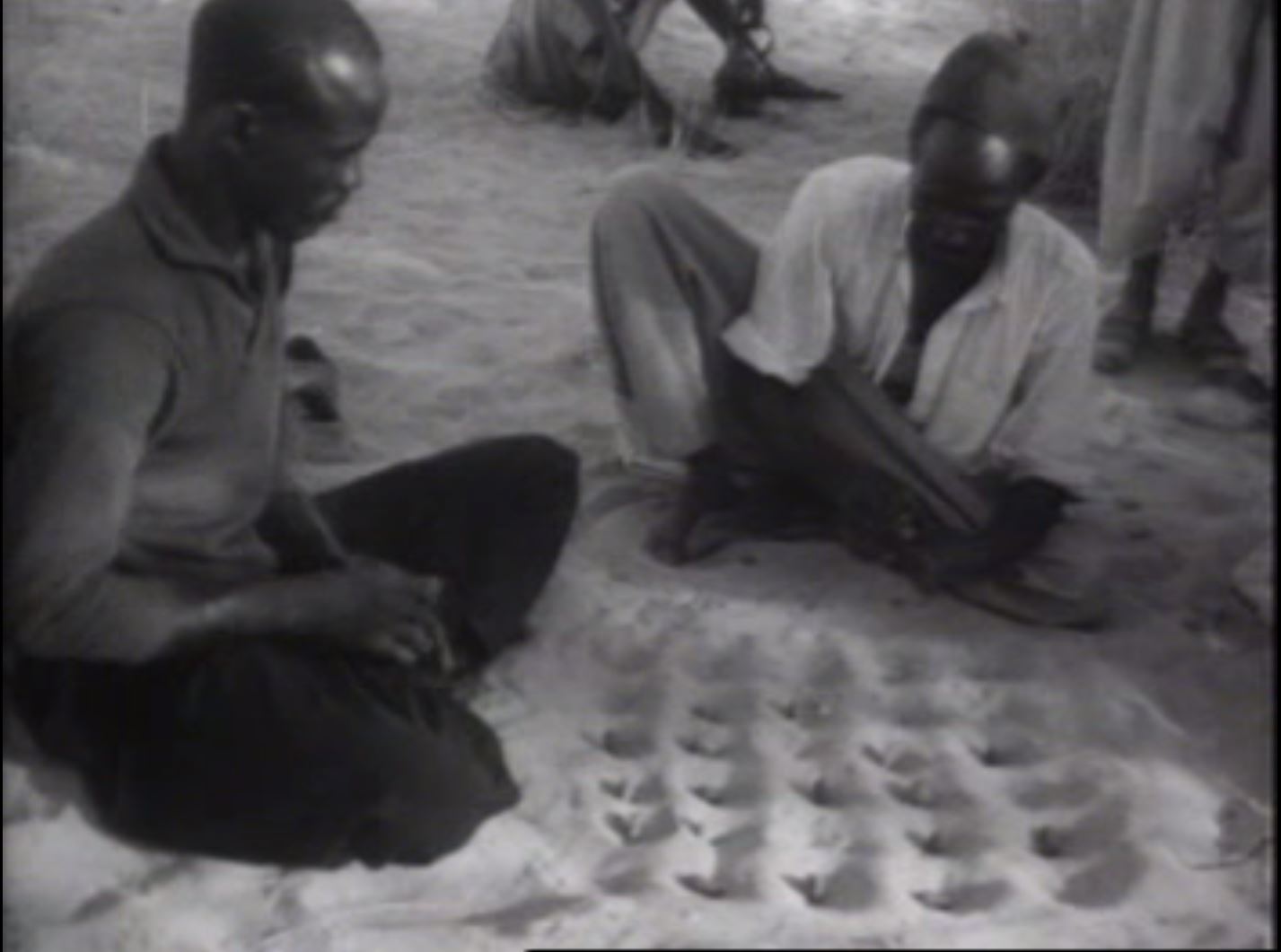 mp4 (2018)
mpeg1 (2007)
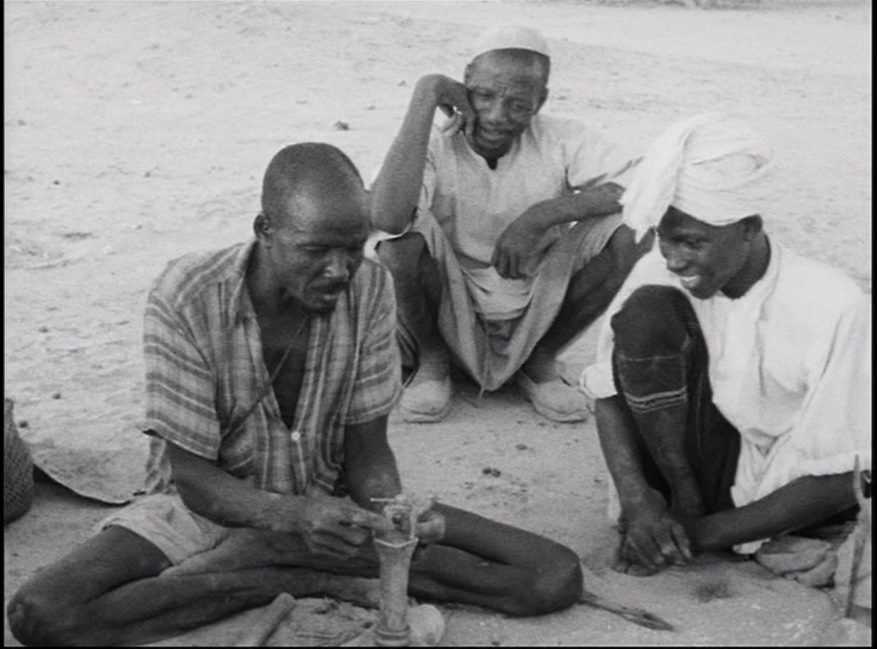 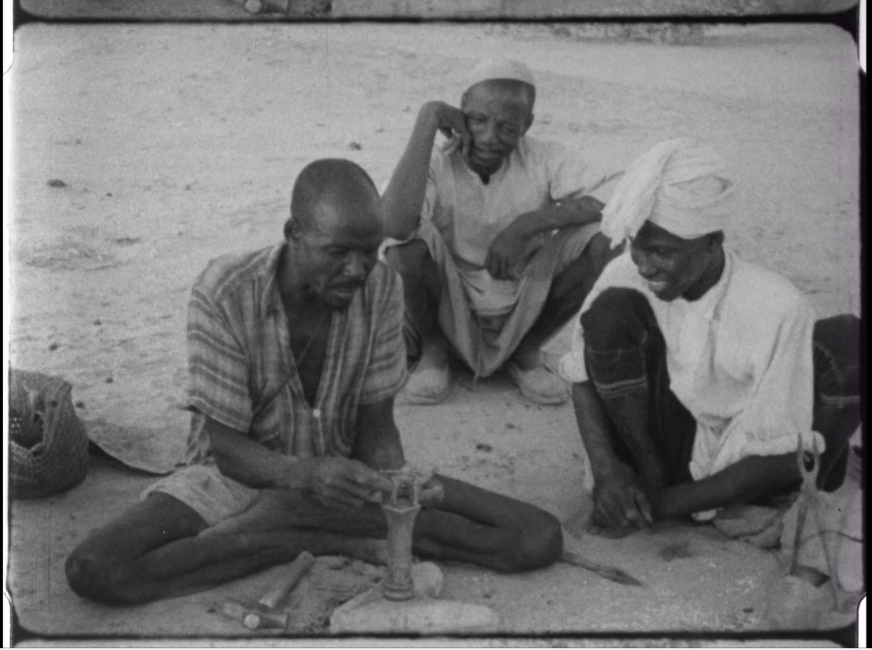 mp4 (2018)
vob (2007)
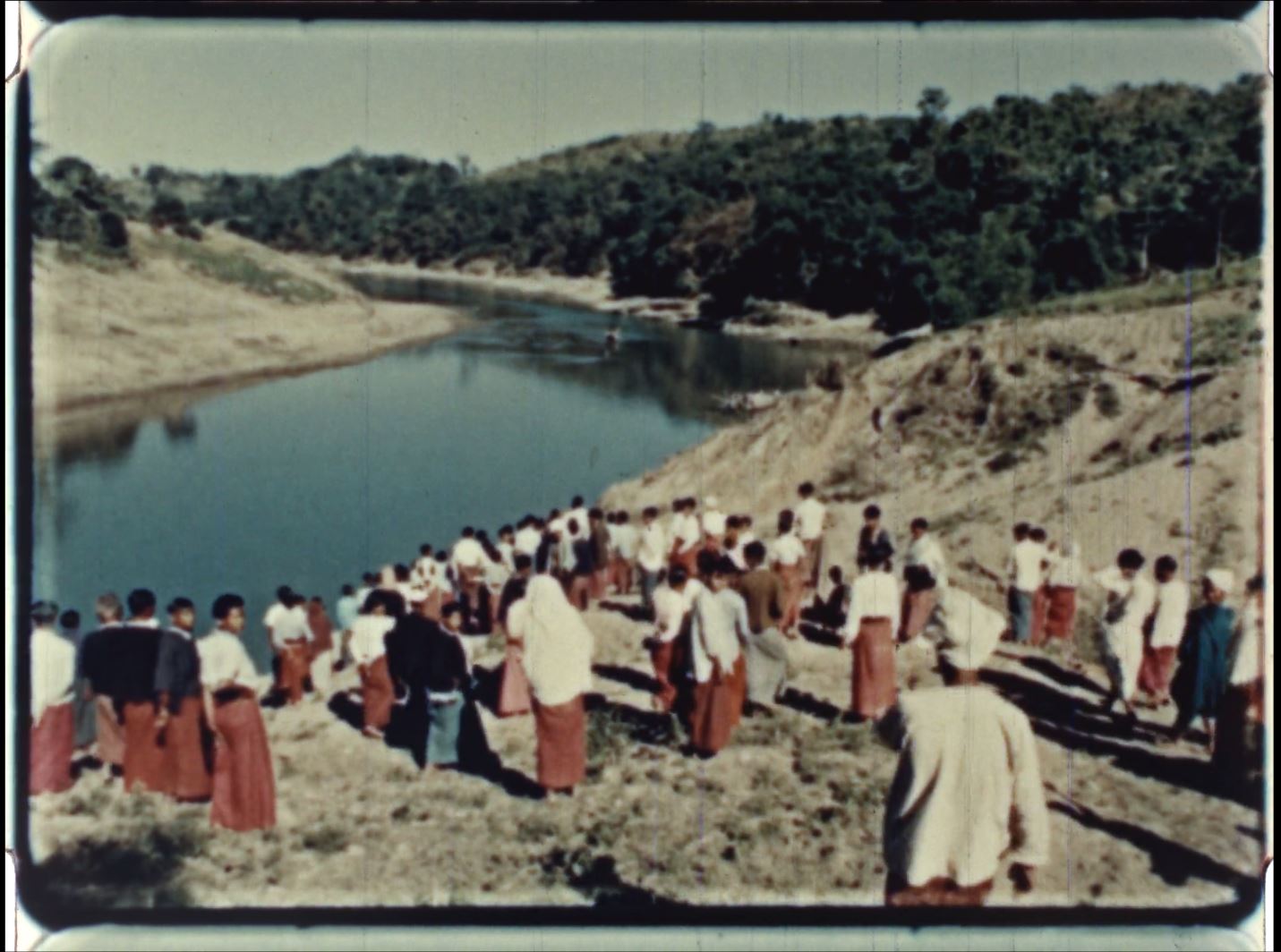 DELFT Experiences
Know your stuff ! 

The potential of a digital representation lies in the materiality of the analogue object; the technical possibilities help to transfer this potential.
Distribution copy 1
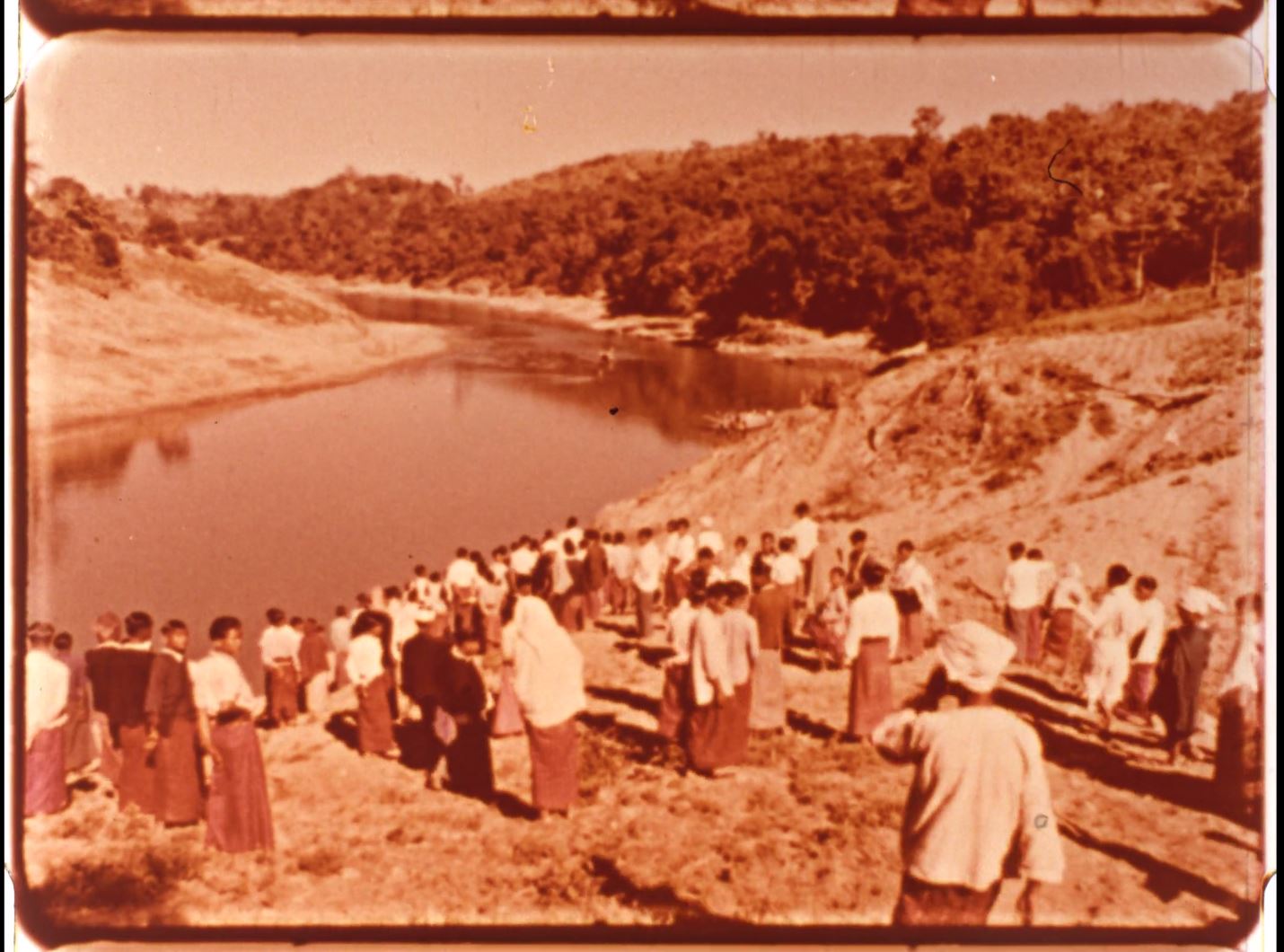 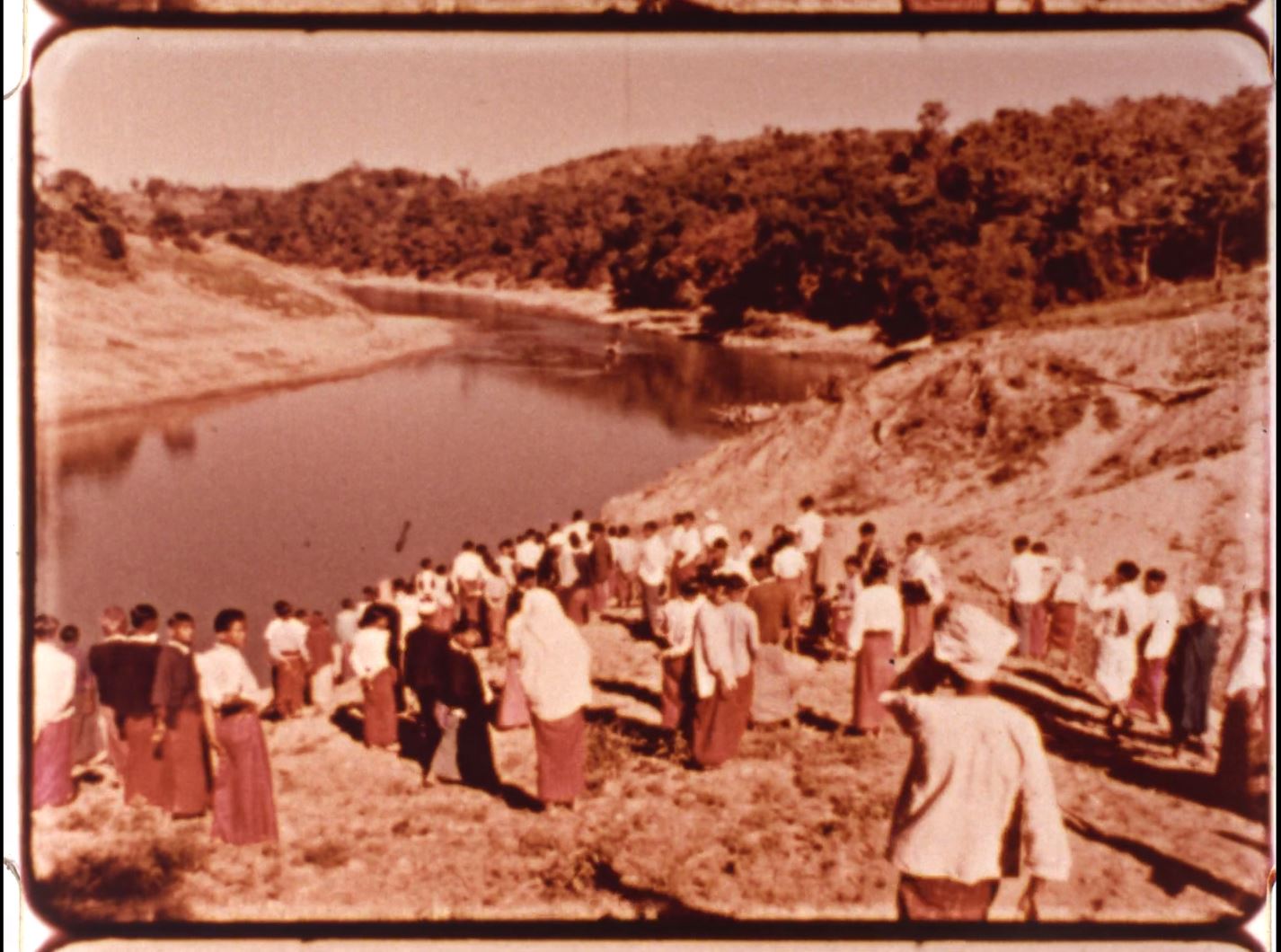 Archival copy
Distribution copy 2
DELFT Experiences
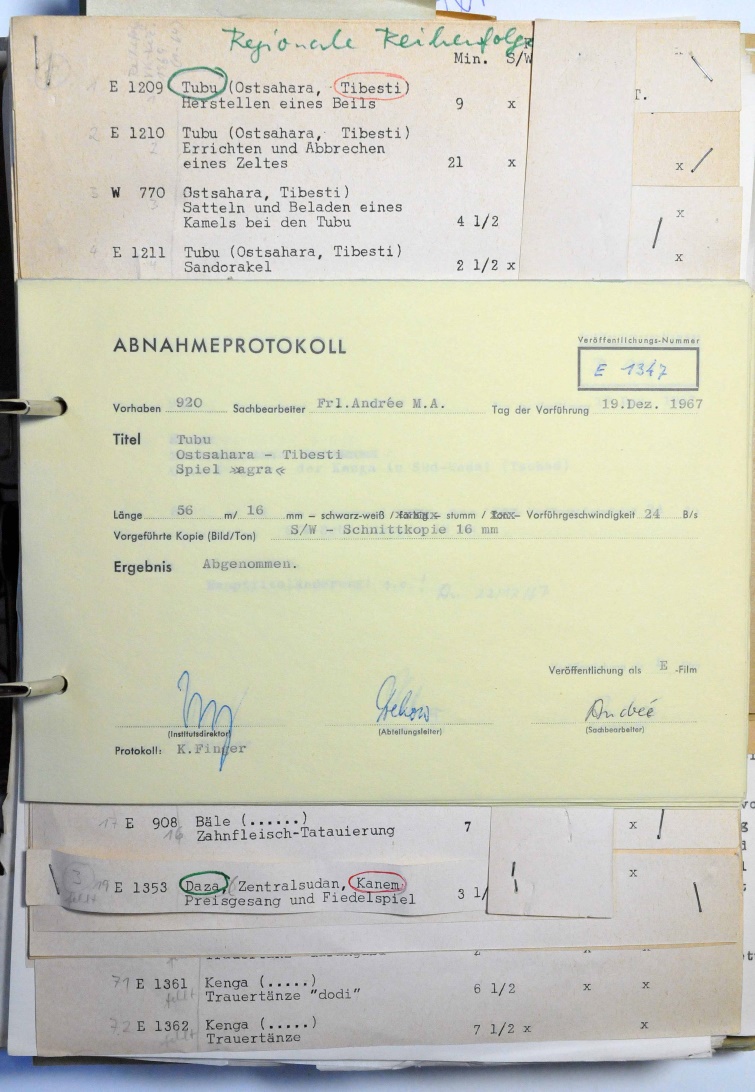 Additional materials contextualize the film!
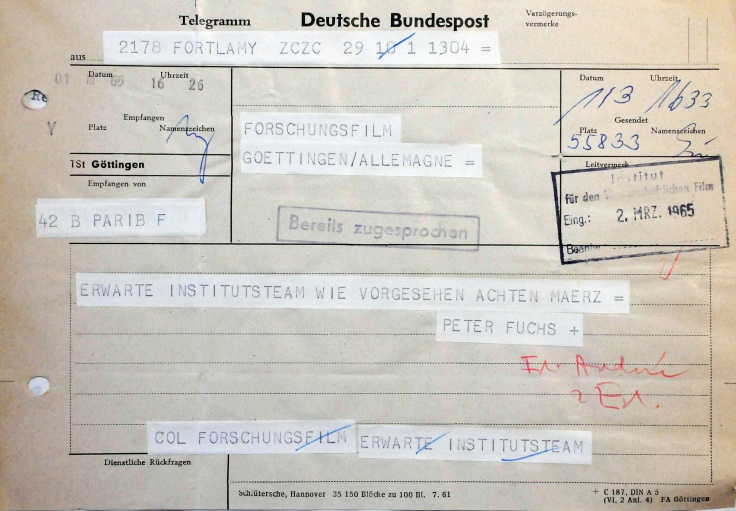 MORE INFORMATION:www.tib.euTIB Digital Preservation: https://www.tib.eu/de/publizieren-archivieren/digitale-langzeitarchivierung/Project DELFT: https://projects.tib.eu/delft/
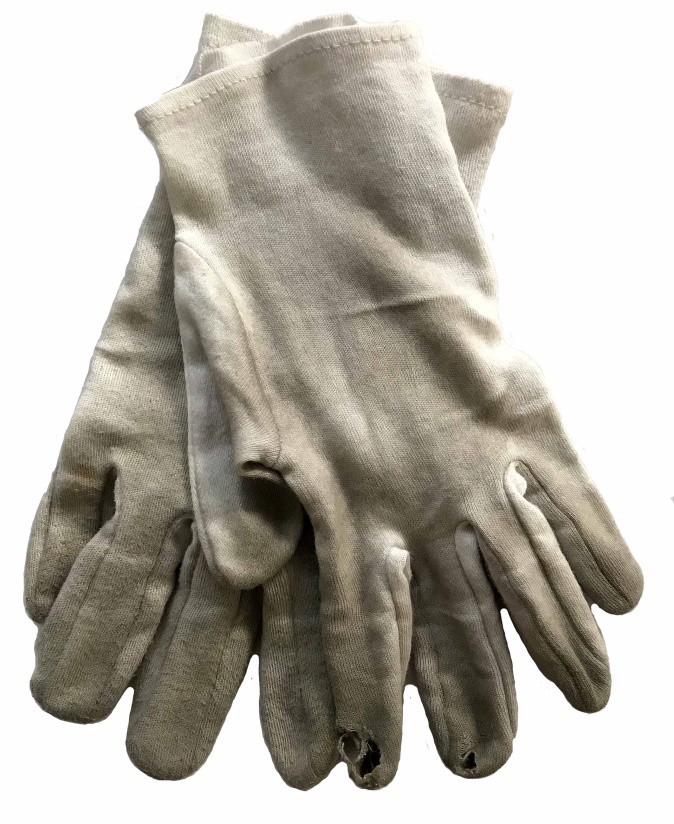 Contact
Miriam Reiche
T +49 511 762-2587, Miriam.Reiche@tib.eu